Performance Review ProcessSetting Goals & ExpectationsManagers
[Speaker Notes: Presenter: Jennifer Clouser 
jel33@psu.edu]
Welcome
If you are in a room with multiple people or have signed in using only your first name, please send an email to Talent Management (talentmgmt@psu.edu).
Housekeeping items
Session is being recorded.
Use the chat box to ask questions at any time.
Please silence phones and minimize background noise.
Inform your co-workers that you’re attending this session.
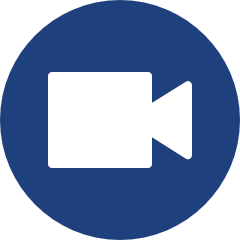 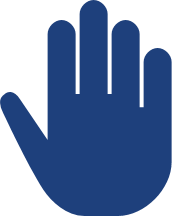 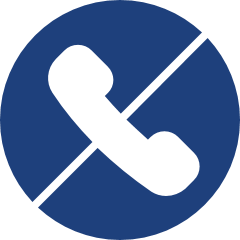 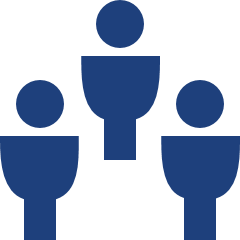 Today will help you to
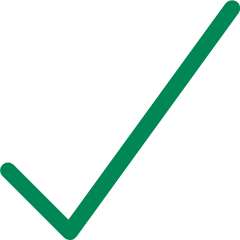 Understand effective performance management and recognize its importance
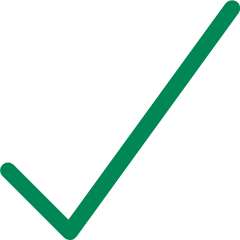 Identify your role and responsibilities related to performance management
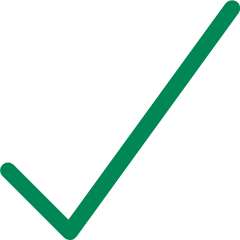 Learn best practices of goal setting
Performance Management
A Definition
Performance Management is a continuous process of identifying, measuring, and developing the performance of individuals and teams and aligning performance with the strategic goals of the organizations.


Armstrong’s Handbook of Performance Management: An Evidence-based Guide to Delivering High Performance (6th Edition)
[Speaker Notes: Performance management is not just a once-a-year conversation.  It impacts staff over their entire career at Penn State.]
Performance Management
Organizational Benefits 

Clear Expectations – eliminate confusion related to responsibilities and deliverables
Alignment with Organizational Goals – effectively execute strategy
Engaged Employees – improve job satisfaction and retention
Strong Talent Pool - improve performance of groups and individuals and identify top performers to develop succession plans
Talent Strategy – identify skill gaps and establish recruitment strategy
Effective Performance Management Involves Everyone
Manager: “Partners in the process”
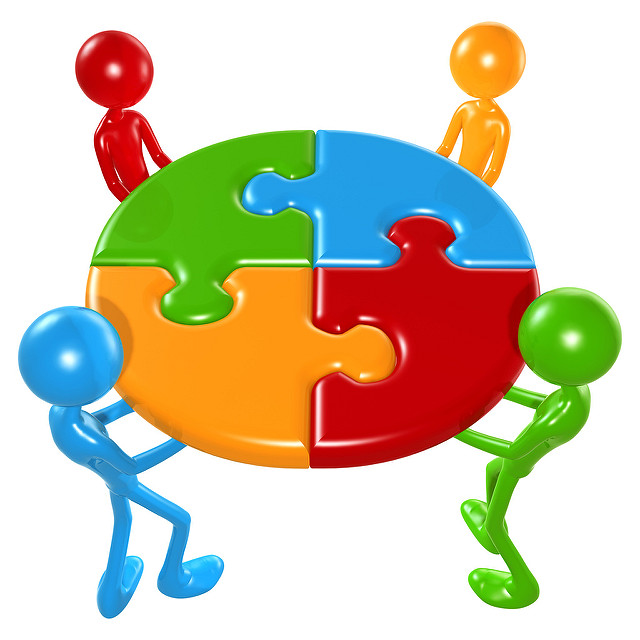 Employee: “Owns the process”
Human Resources: “Supports the process”
Leader: “Champions the process”
Performance ReviewsPrinciples
Performance ReviewsKey Activities
Performance ReviewsRoles
Your Role as Manager
Clearly communicate expectations re: employee job responsibilities, competencies (skills) and behaviors.
Communicate how your employee’s individual goals align with department and organization goals.
Help your employee set clear, measurable performance goals.
Offer advice and guidance regarding your employee’s performance on a consistent, on-going basis and document in Workday.
Communicate the rating norms established by leadership
Your Employee’s Role
Understand their role and how it supports the work of the department; participate actively in setting expectations.
Work with the manager to set clear, measurable performance goals.
Monitor their performance compared to expectations.
Seek advice and guidance as needed from the manager and others.
Document monthly check-in meetings and make changes to goals, as necessary.
Performance ReviewsUpdate JRW (optional)
Best practice for the performance process starts with a conversation around your Job Responsibilities Worksheet (JRW). It serves as an agreement between you and your manager around your role.
Performance ReviewsSetting Goals and Expectations - Strategy
Team goals can be cascaded from you as a manager. 
Individual goals should align up through the University Strategic Plan and Goals. Discuss how your role and strengths can support the University and ensure goal alignment. 
Goals Types include Quantitative, Qualitative (Behavioral, Developmental, Professional & Career Aspirations). 
Goals can be short-term (monthly) or long-term (annual or multiple years).
Goals should be discussed on a monthly basis for completion status, applicability (need to change due to current circumstances) and need for resources.
Goals should be as SMART as possible. 
Limit yourself to 2-5 goals
Set GoalsSetting Goals and Expectations – Cascading Goals
Can be done at the Unit/College/Campus level or within your own team – set by you the supervisor
Should align with organizational strategy – have a clear purpose and focus
Determined prior the start of the Performance Review cycle
Be communicated effectively
Entered in Workday – Job Aid
[Speaker Notes: Mention that you need to choose who receives the goal(s) – all your direct reports or just specific direct reports.]
Performance ReviewsSetting Goals and Expectations – Goal Creation
Use the SMART model for goal development:

Specific – includes detailed description of what, how and when will the goal be accomplished
Measurable – must be able to measure successful completion
Achievable or Attainable – must be realistic in achieving within the confines of your role and include some effort to achieve
Relevant – must be aligned with individual, departmental and organizational objectives
Time-bound – must have a date of expected completion
“The greater danger for most of us lies not in setting our aim too high and falling short; but in setting our aim too low and achieving our mark.”
		--Michelangelo, sculptor, painter, architect & poet
[Speaker Notes: There are a couple of examples in your booklet. Take some time on your own to craft a smart goal using the SMART acronym as your guide.]
Performance ReviewsSetting Goals and Expectations - Pitfalls
Common Pitfalls
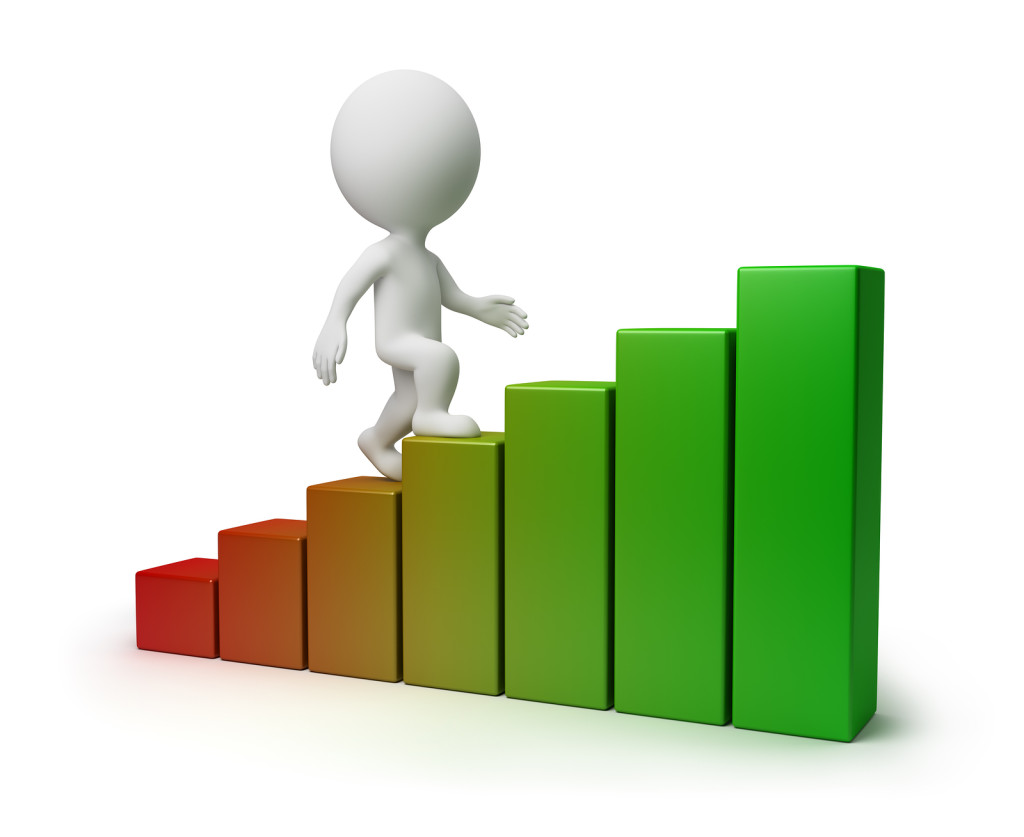 Performance ReviewsNext Steps
Step 1: Update your Employee’s JRW (Optional) - Meet with your employee to review their Job Responsibilities Worksheet (JRW) and have them update the JRW in the JRW online tool and submit it for your approval. 
Step 2: Set Goals (Due July 31) - Utilize the Goal Development Worksheet and work with your employee to identify 2-5 goals. Best practice for cascading goals occurs prior to setting goals in Workday.
Step 3: Enter Goals in Workday (Due August 31) – Cascade goals in Workday (optional). Workday opens August 2 for goal entry; your employee enters their goals and submits for your approval.
Step 4: Review your Employee’s Progress (Ongoing) – Meet regularly with your employee to discuss progress toward meeting goals/objectives and add/edit/update goals in Workday.
[Speaker Notes: Provide Goal Setting Worksheet as a resource.]
Performance ReviewsAdditional Resources
Workday Tutorial
Other Resources
Questions?
Workday Tutorial
Course Evaluation
Jen ClouserHuman Resource SpecialistTalent Management
jel33@psu.edu
“It’s better to be at the bottom of the ladder you want to climb than at the top of the one you don’t.”
– Stephen Kellogg